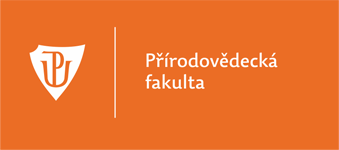 KONFOKÁLNÍ & DVOUFOTONOVÁ MIKROSKOPIE
Magdalena Tylichová
Nanotechnologie
2020
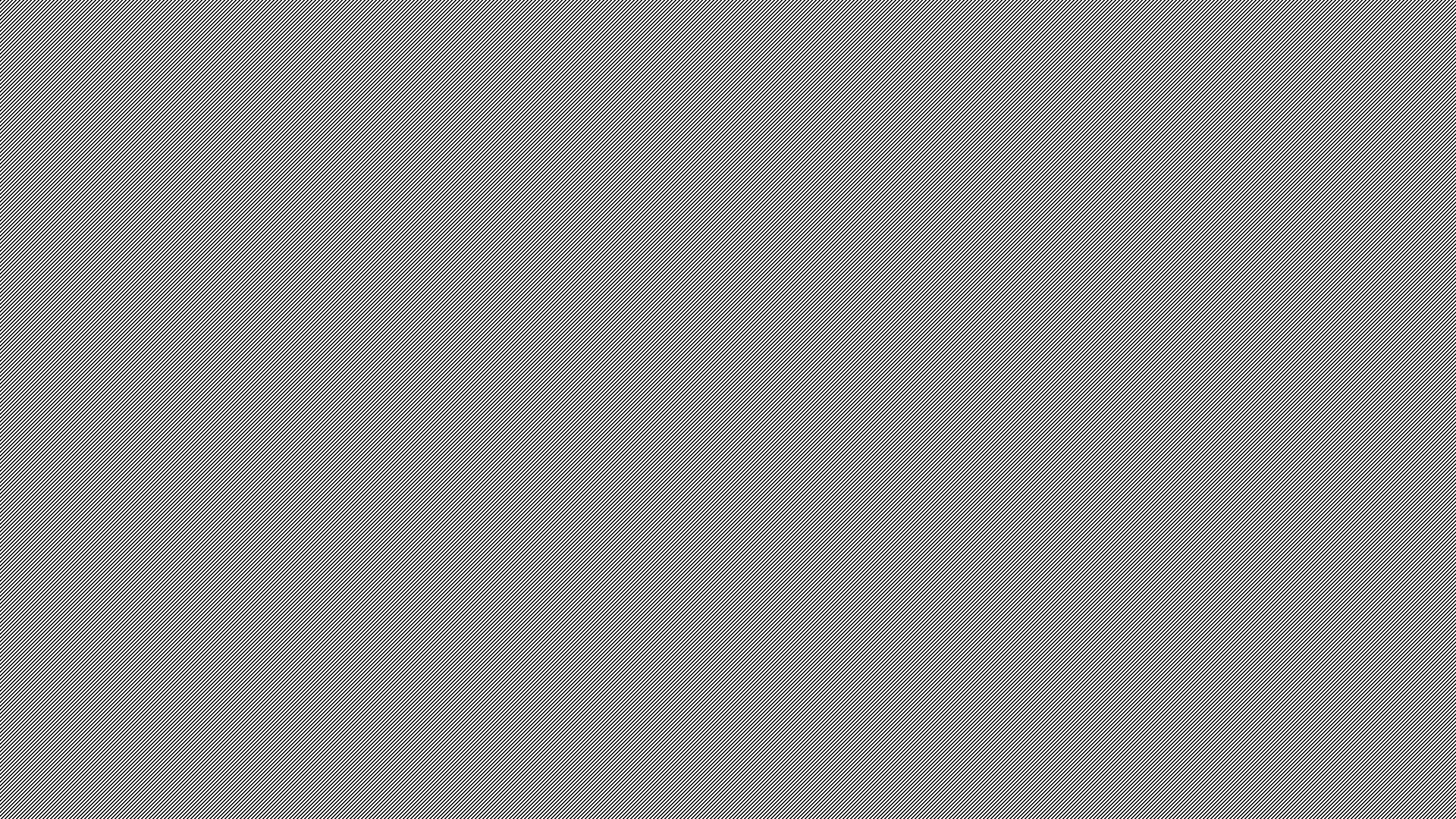 Obsah
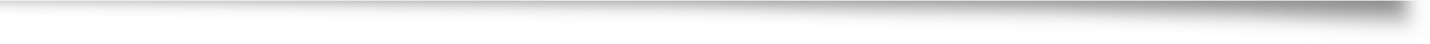 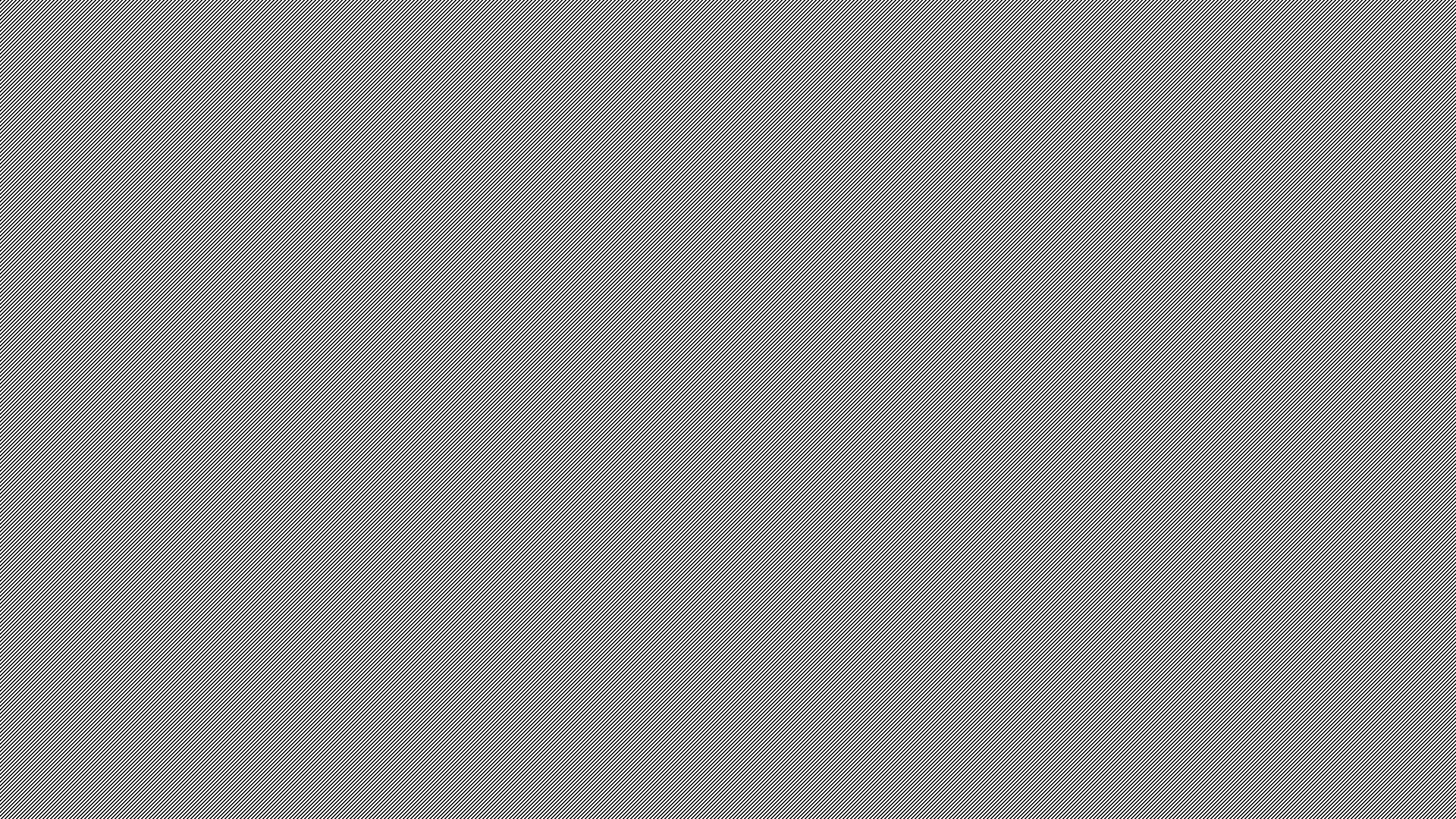 Úvod
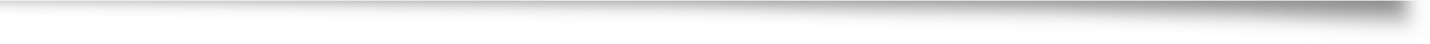 Úvod
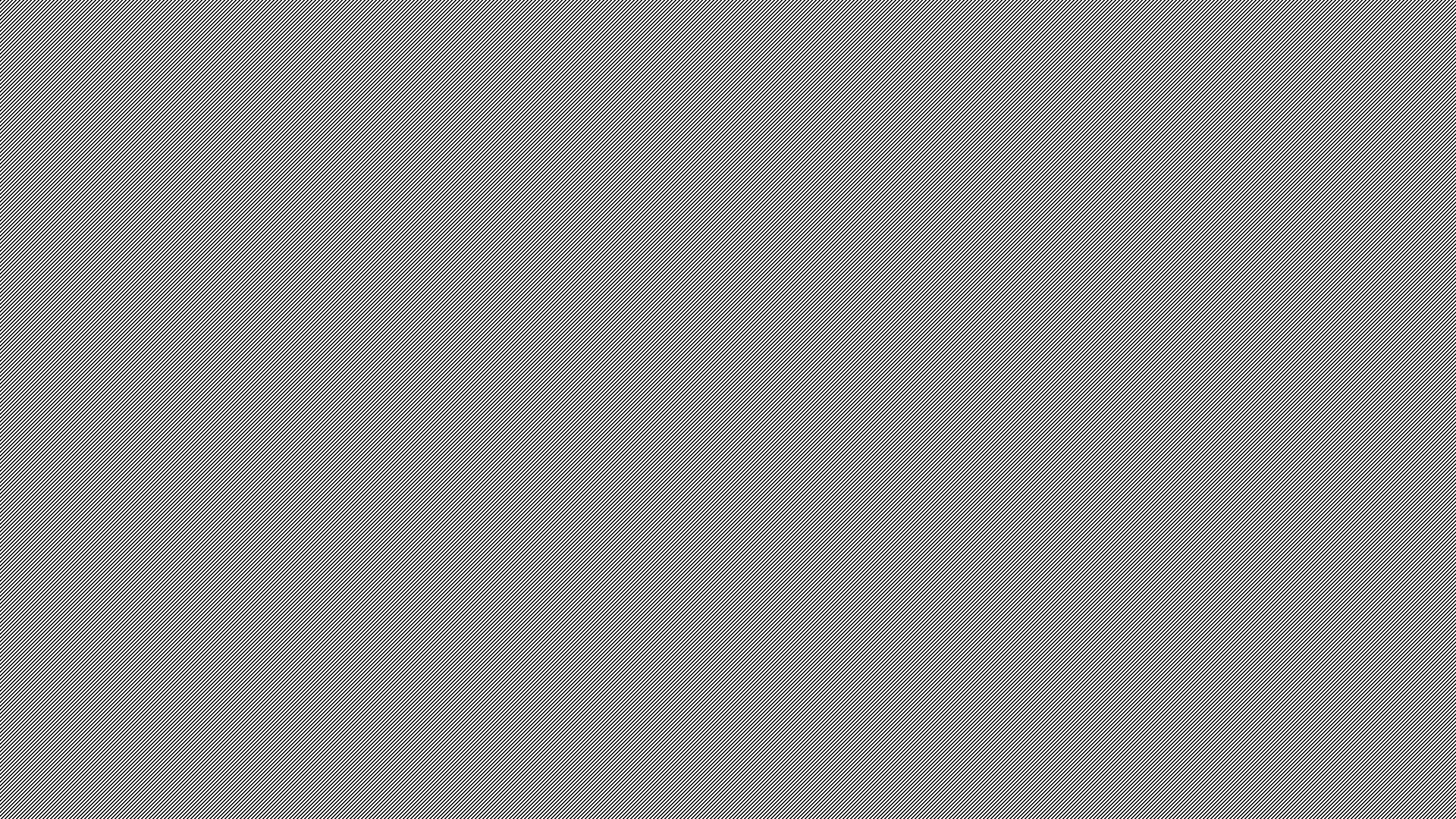 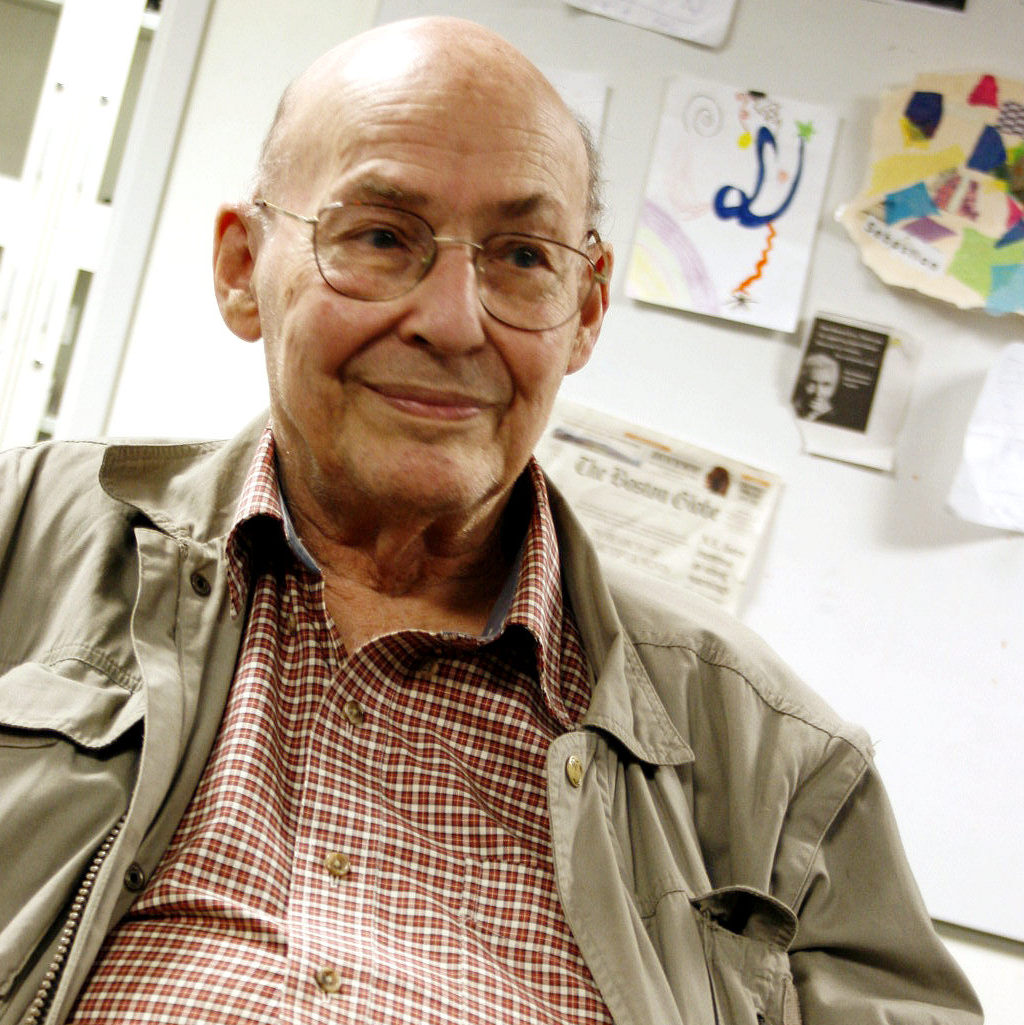 Historie
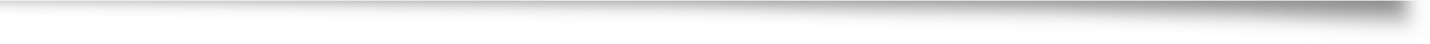 Marvin Minsky
Instrumentace
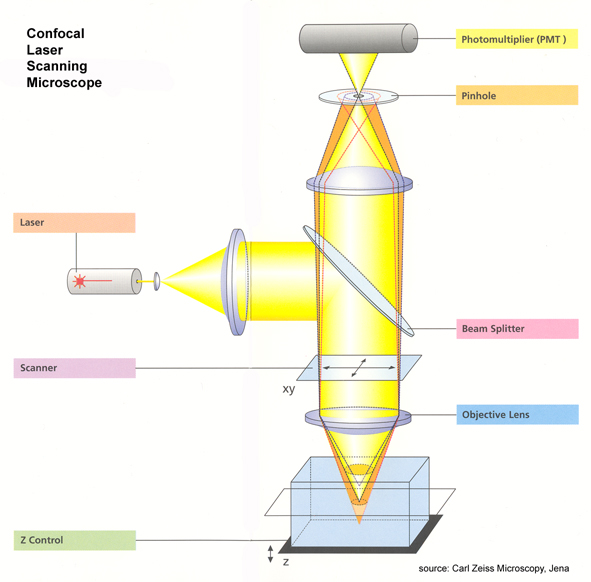 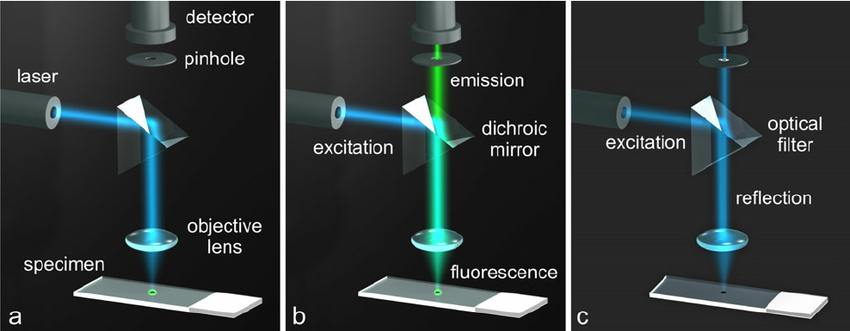 Princip
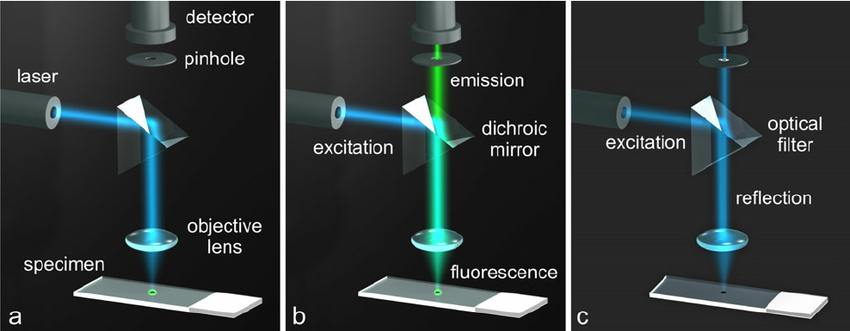 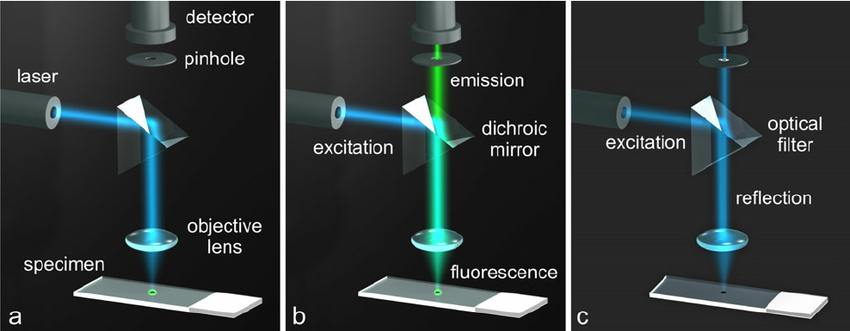 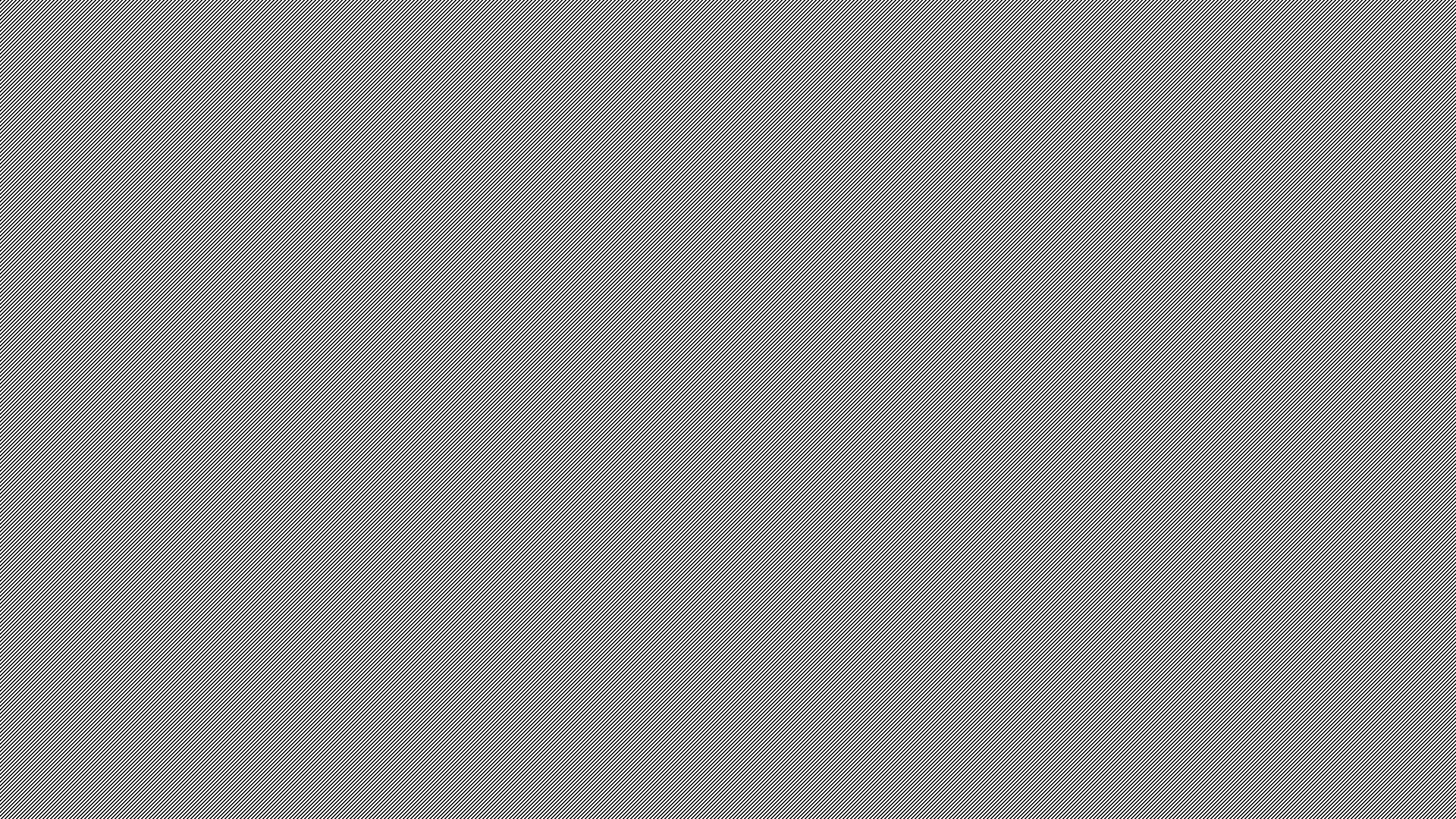 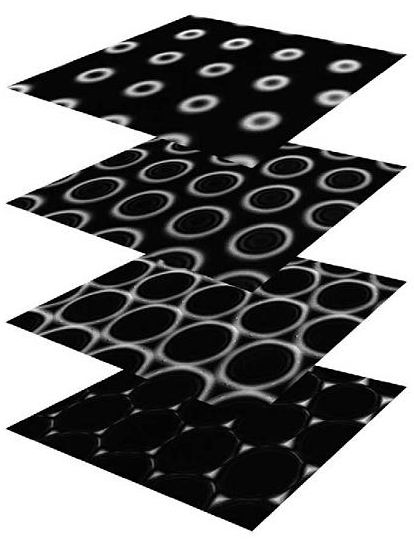 CLSM (Confocal Laser Scanning Microscope)
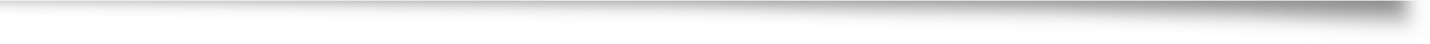 Konfokální laserová skenovací mikroskopie
Netvoří obraz najednou → řádkováním bod po bodu	
Snímání jednotlivých optických bodů v rovině XY + dobře definovaný posun v ose Z = jednotlivé optické řezy
Rastrováním bod po bodu → pohyb laserového paprsku
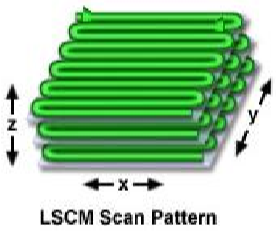 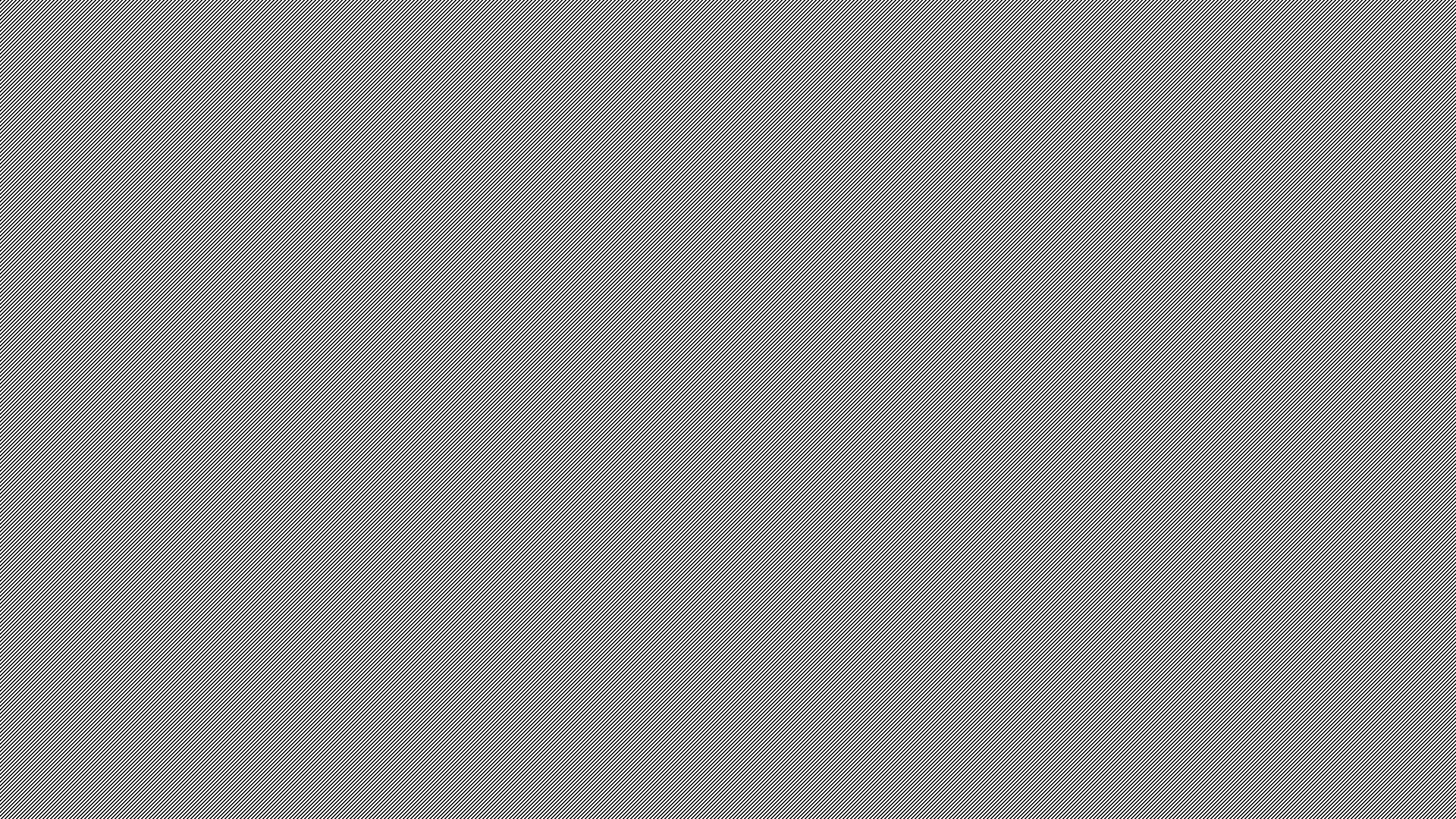 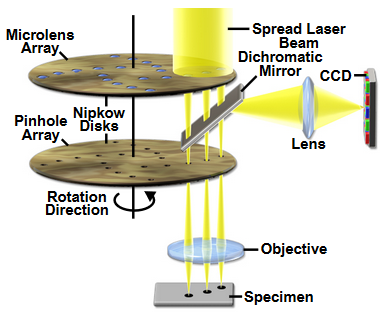 TSCM (Tandem scanning confocal microscope)
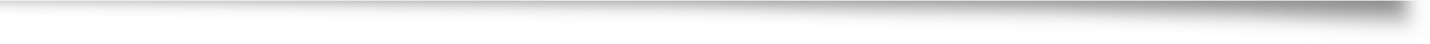 KM na bázi Nipkowova kotouče 
Rotující prvek → mnoho navzájem oddělených clonek → Archimedova spirála
Světlo → Nipkowův kotouč → dělič → vzorek 
Zobrazení více bodů najednou
Malá hloubka ostrosti
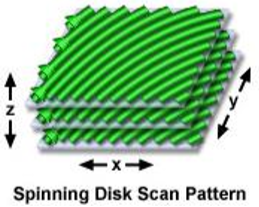 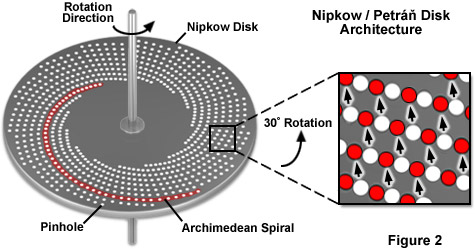 Využití
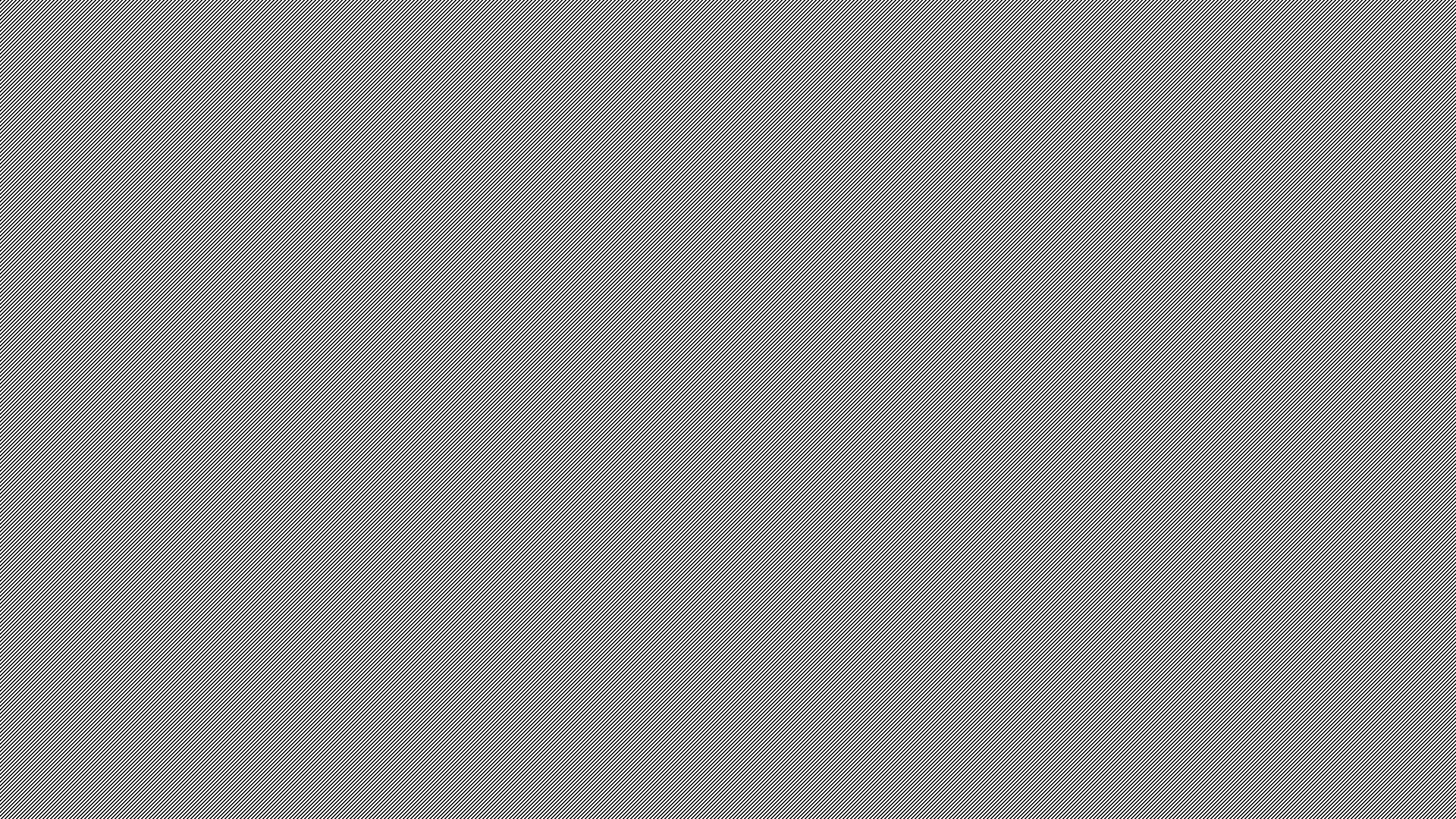 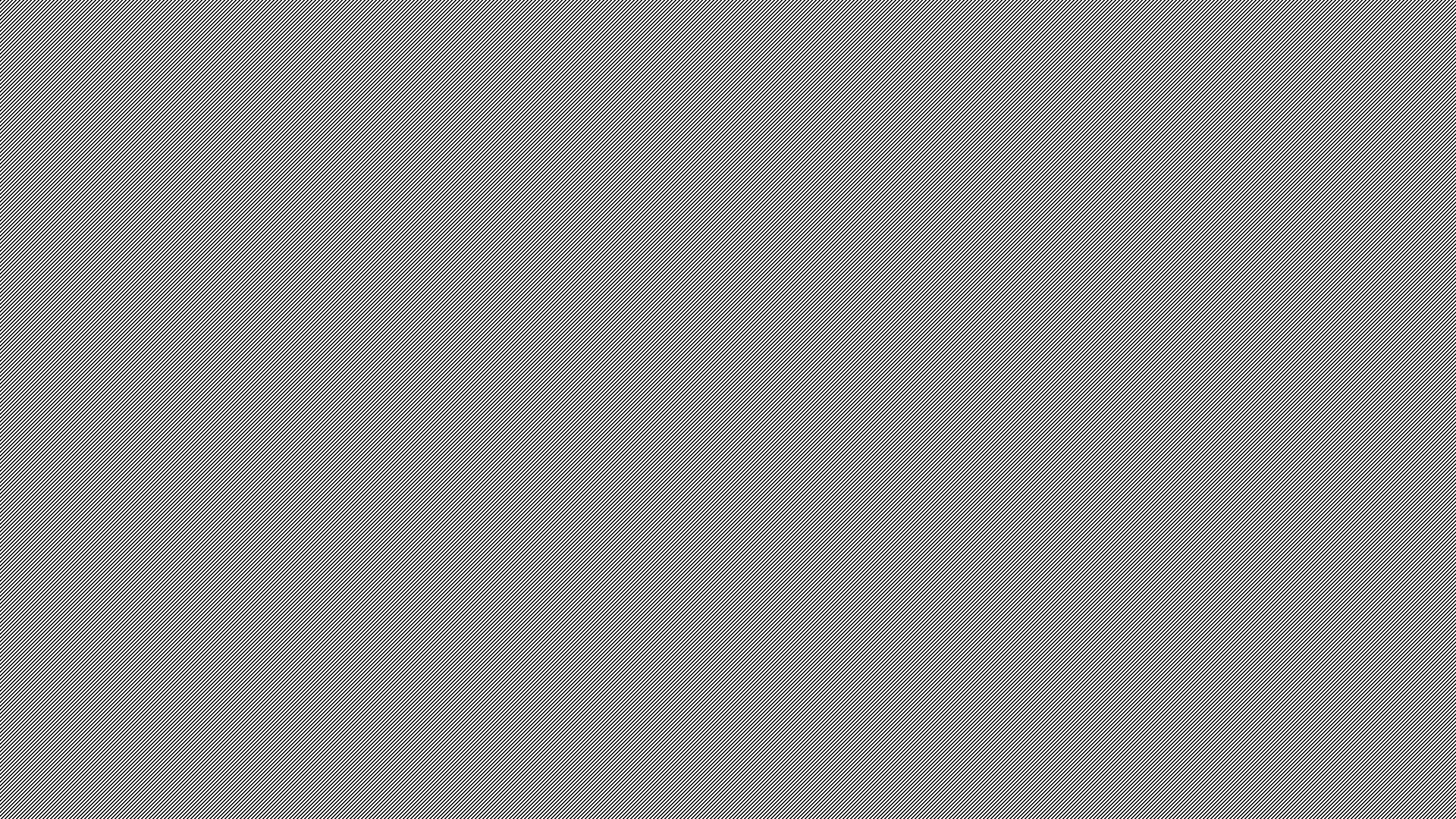 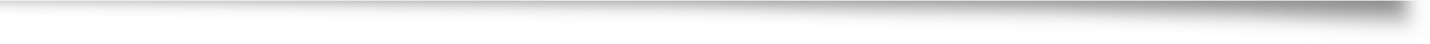 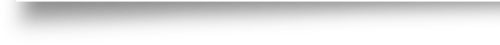 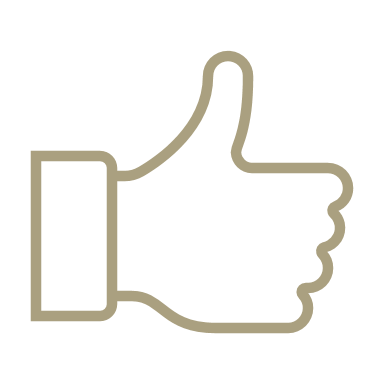 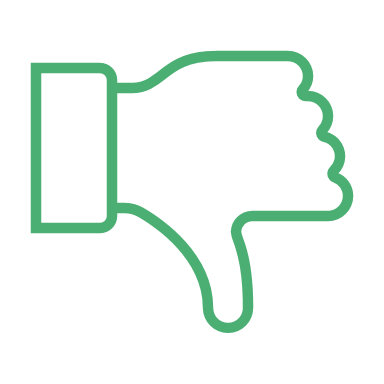 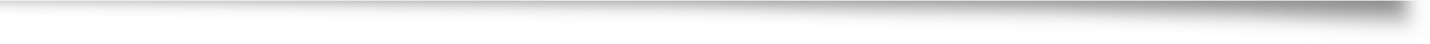 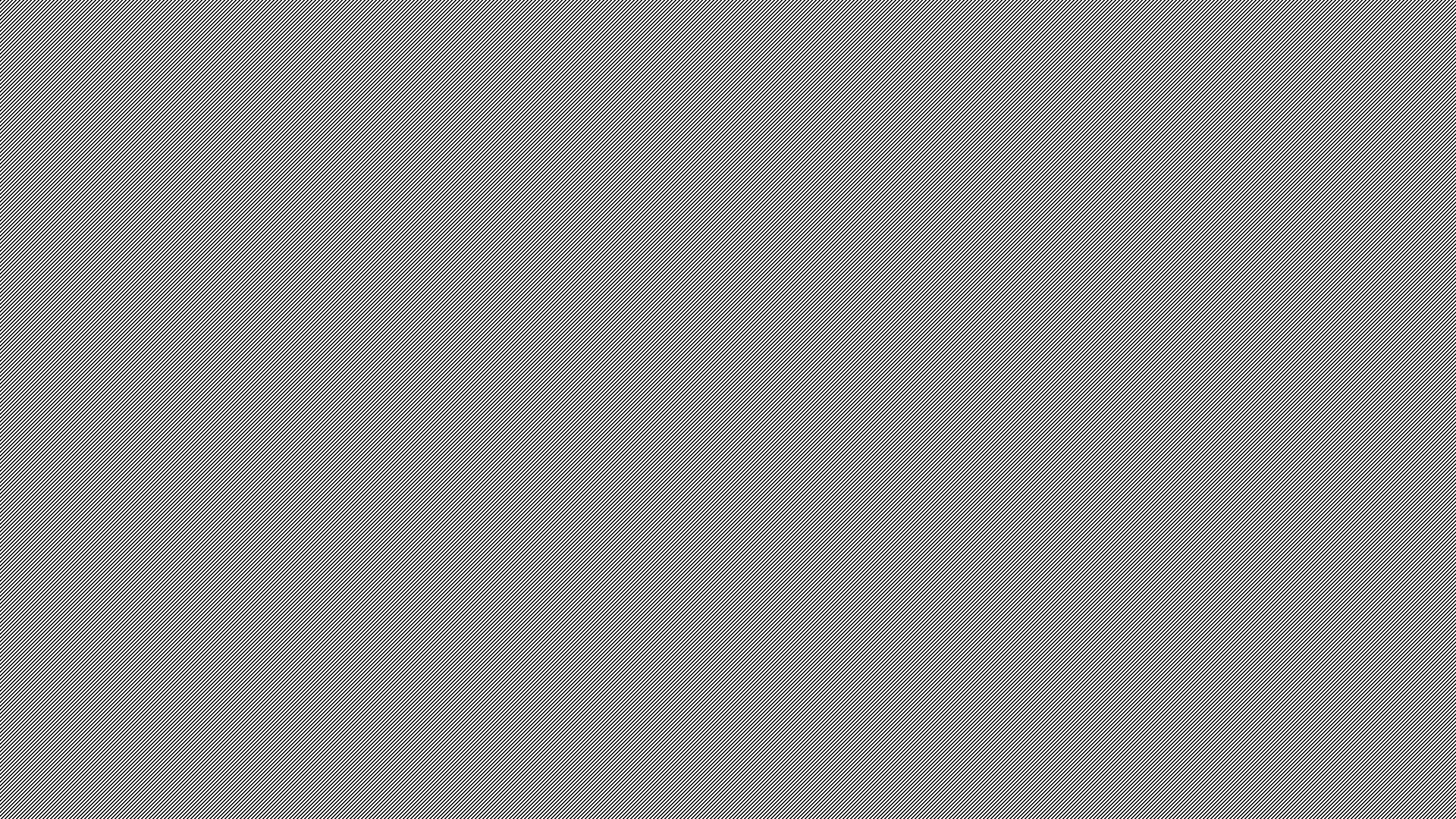 DVOUFOTONOVÁ MIKROSKOPIE
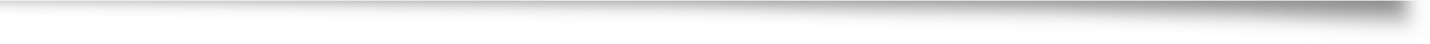 Dvoufotonová excitace
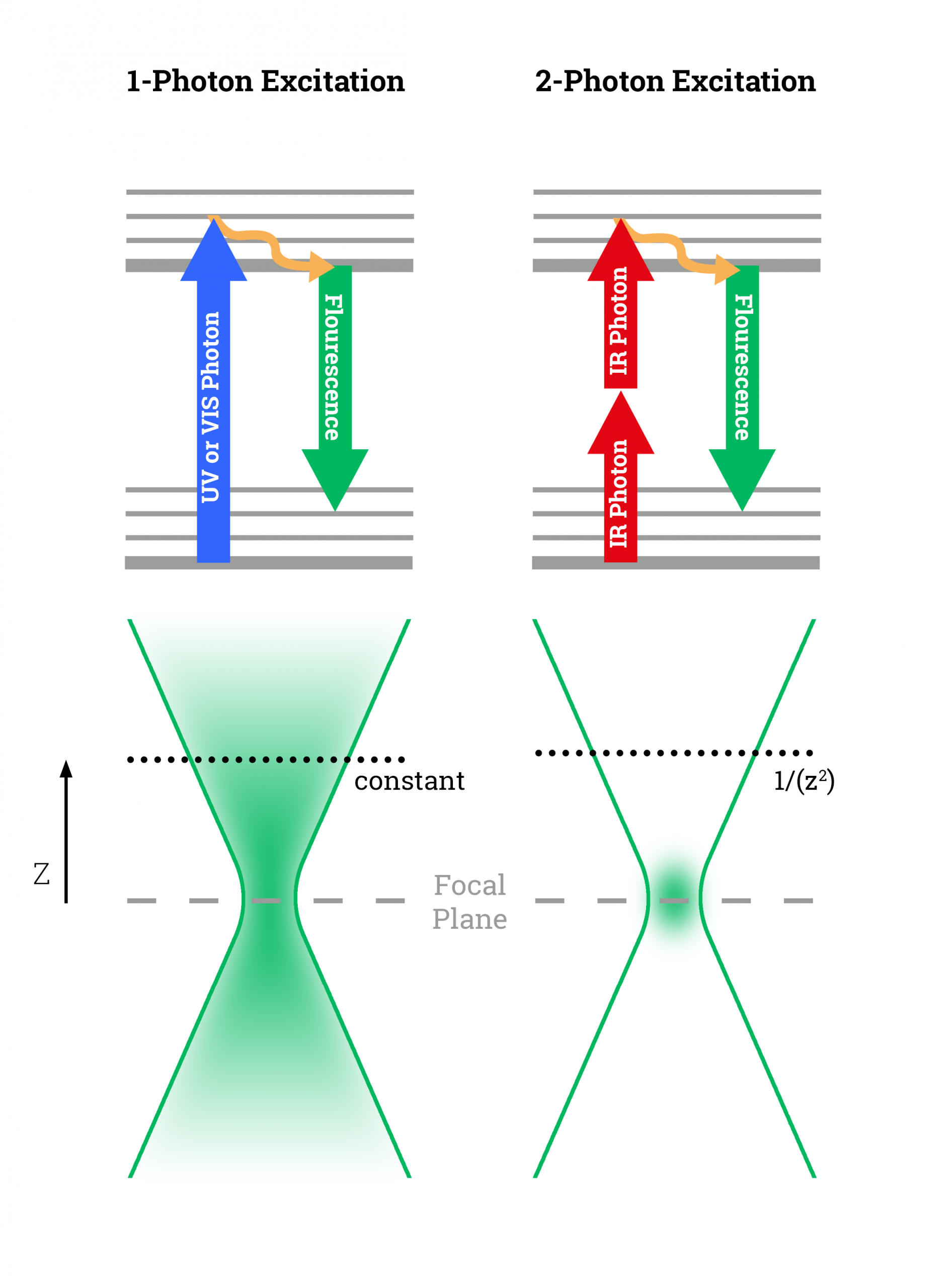 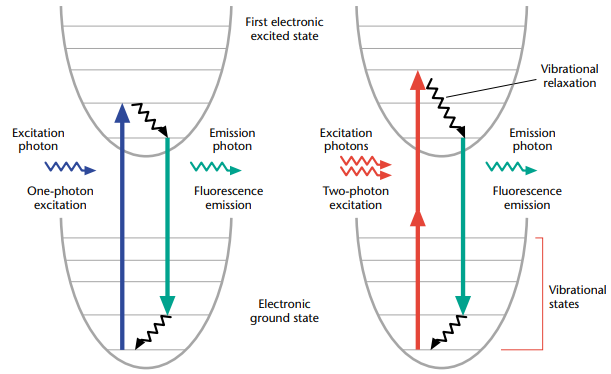 [Speaker Notes: Two-photon excitation depends on the simultaneous absorption of two photons, so the resulting fluorescence emission intensity depends on the square of the excitation intensity keeping signals confined to the focal plane]
Princip
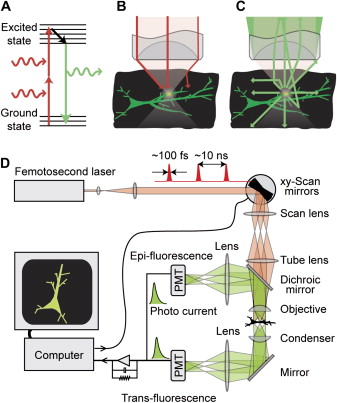 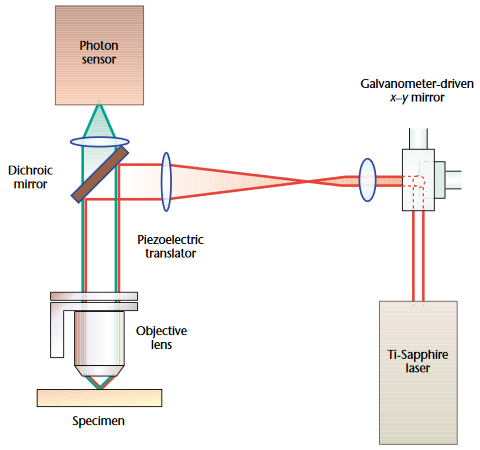 Instrumentace
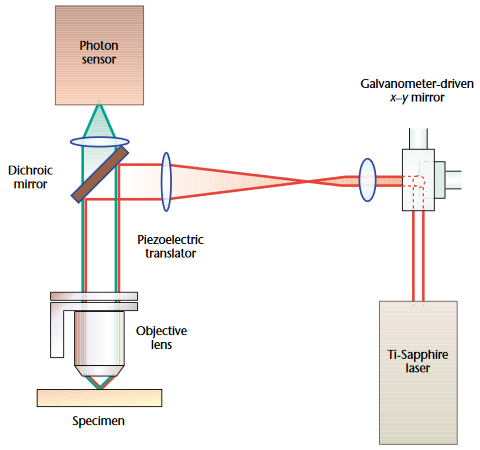 [Speaker Notes: Schematický nákres typických komponent ve dvoufotonovém mikroskopu. Tento systém se obvykle skládá z vysoce výkonného pulzního laseru, vysokovýkonného skenovacího mikroskopu a detekčních obvodů s vysokou citlivostí]
Využití
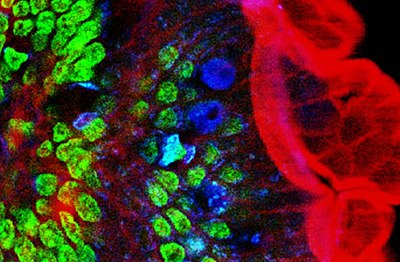 [Speaker Notes: Konfokální mikroskop je využíván při studiu povrchových vlastností materiálů, vyhodnocování testů tvrdosti kovů a plastických materiálů, měření výšky strukturních elementů na polovodičových čipech. V biologii se uplatňuje při studiu prostorových struktur buněk (např. cytoskeletu). S výhodou je možné konfokální mikroskopy použít při studiu architektury neuronových sítí v mozkové tkáni při jejím barvení pomocí Golgiho metody. Také je možné studovat intracelulární koncentrace iontů, měřit membránový potenciál a intracelulární pH. Při použití imunofluorescenčních metod je možné studovat např. rozložení receptorů v membránách. V cytologii a cytogenetice se konfokální mikroskop používá při studiu topologie buněčného jádra (vnitřní uspořádání chromatinu).]
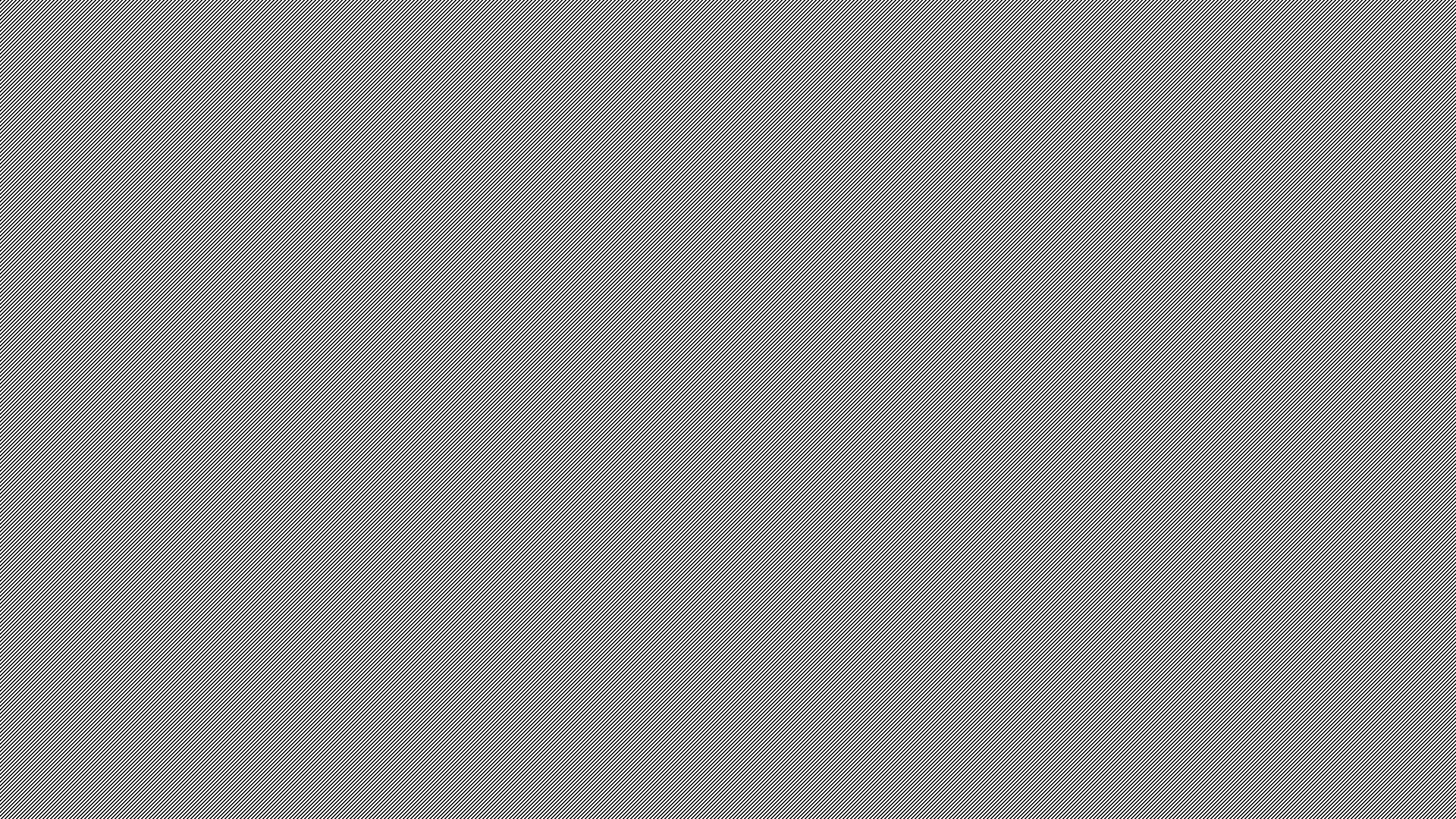 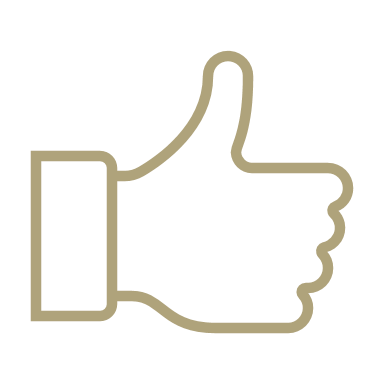 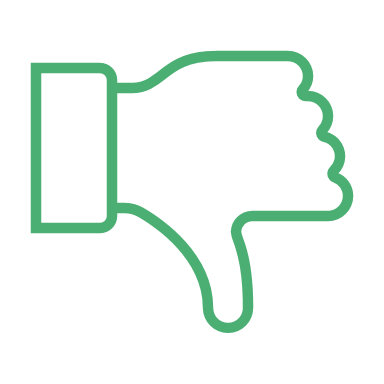 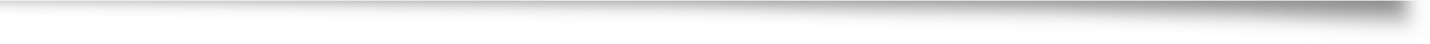 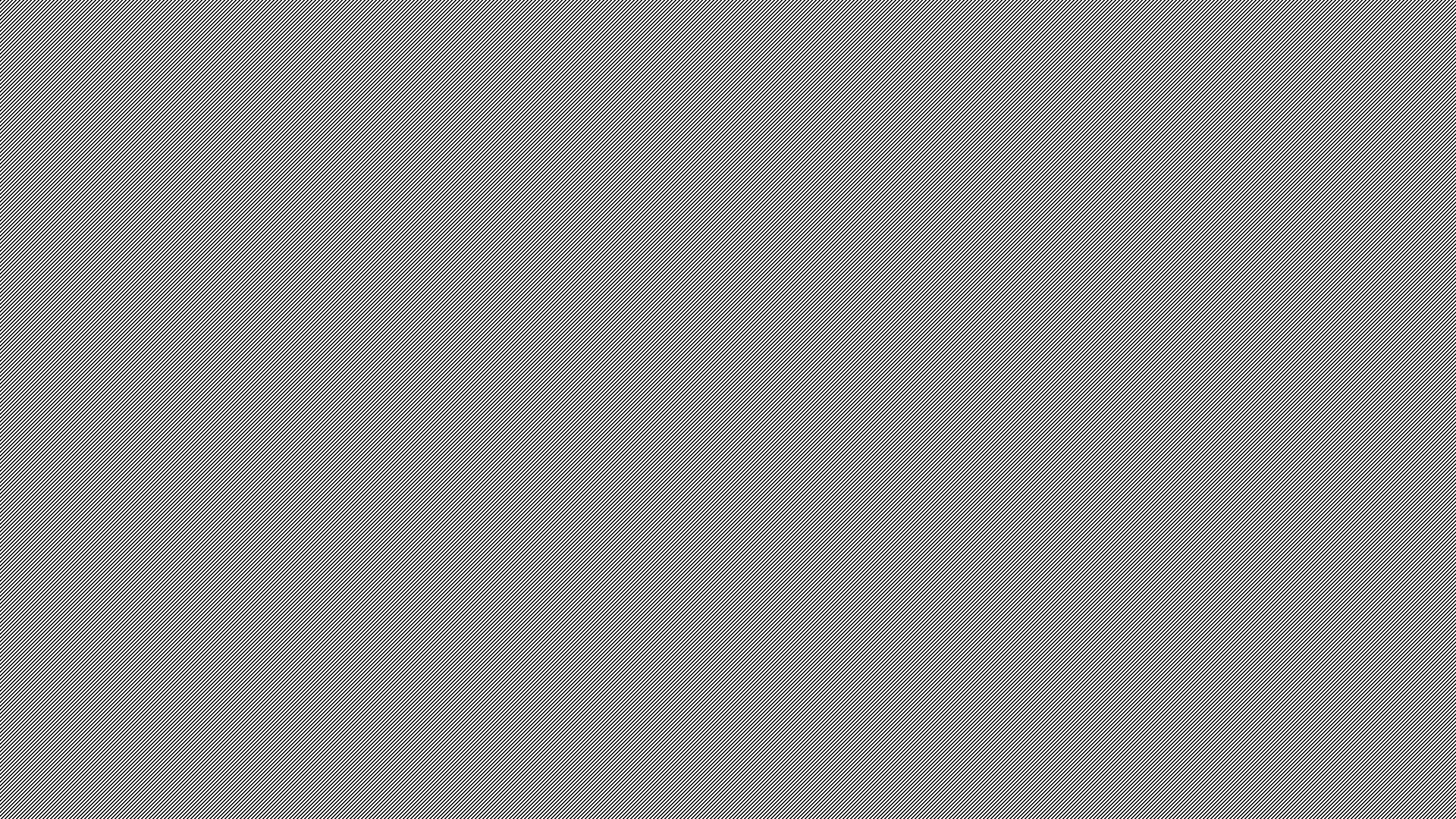 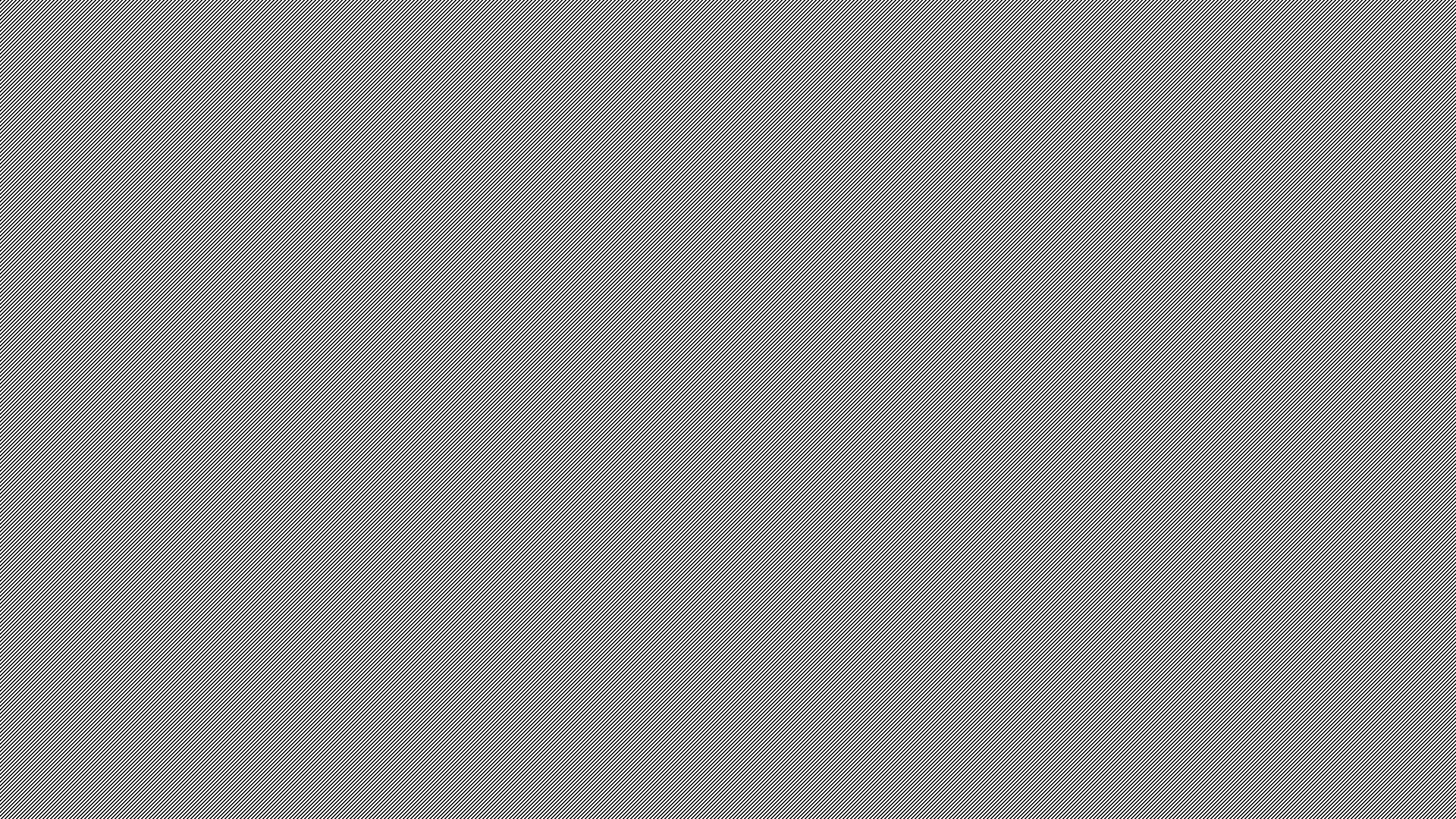 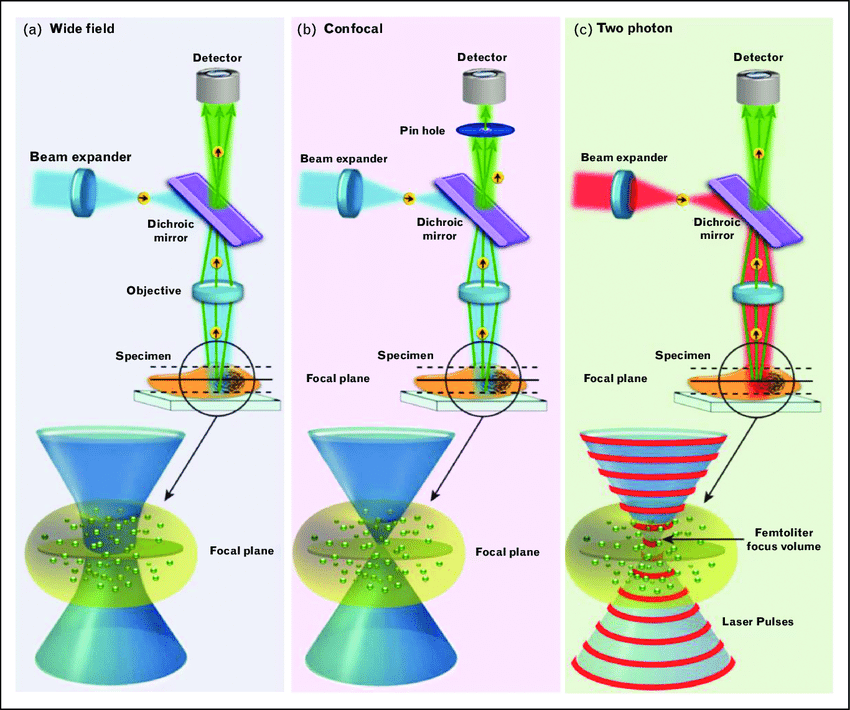 Srovnání
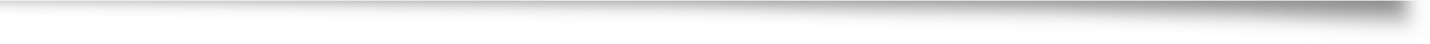 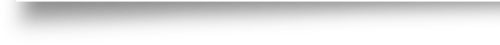 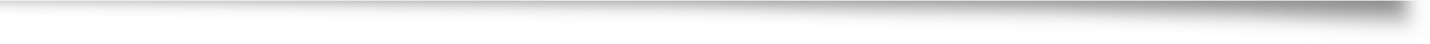 Demonstrační videa 
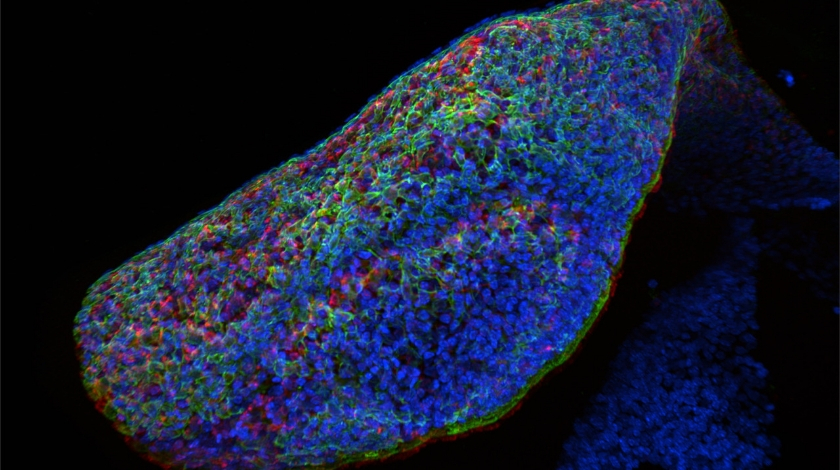 Děkuji za pozornost!
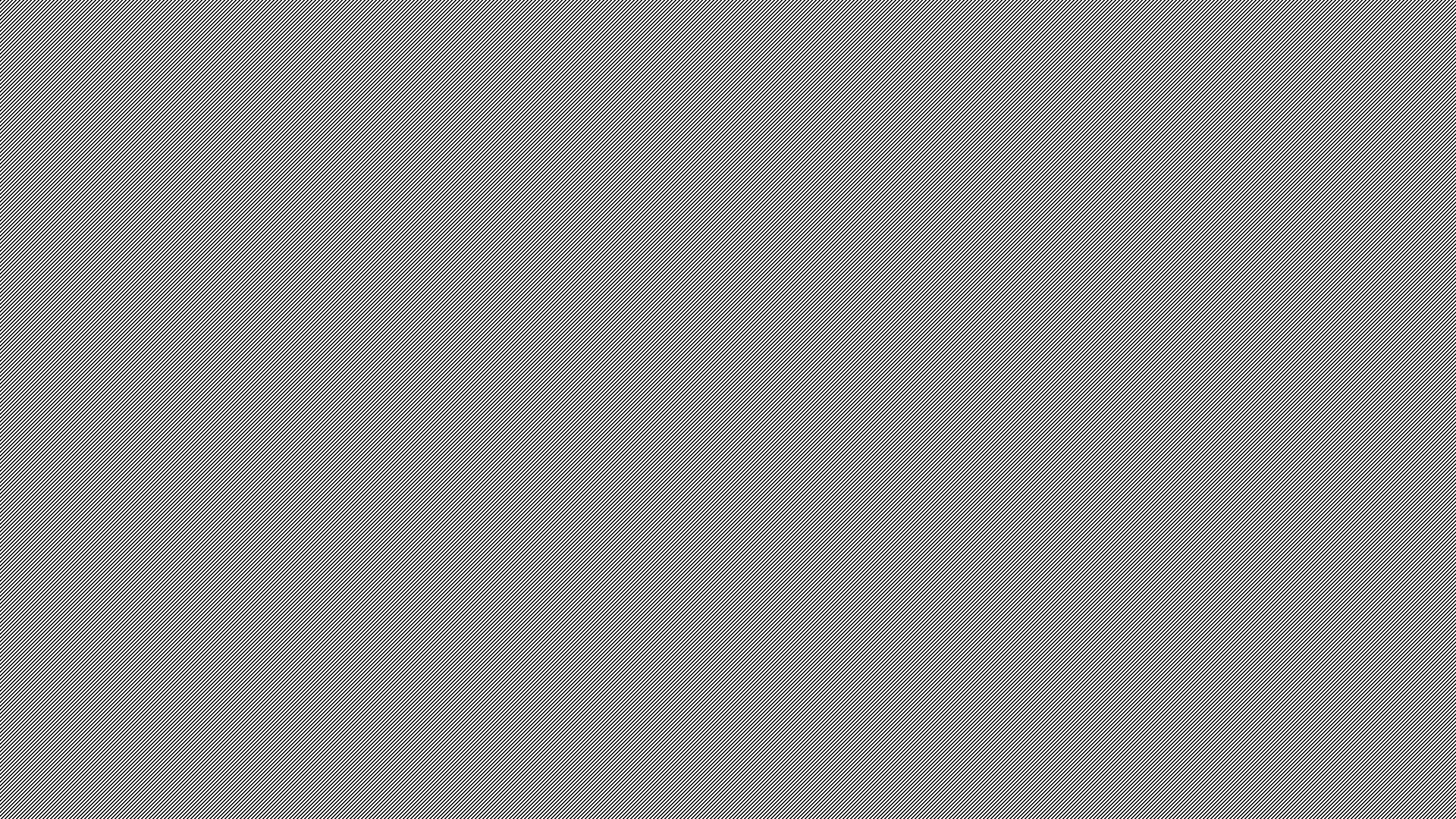 Zdroje
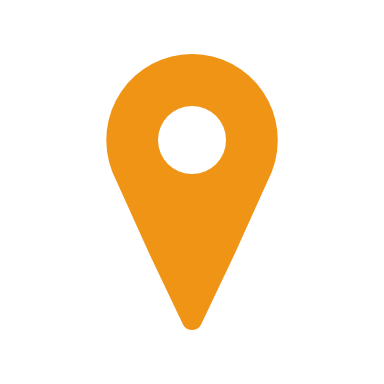 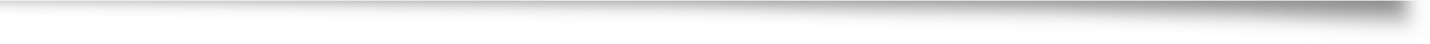 https://www.olympus-lifescience.com/en/microscope-resource/primer/techniques/confocal/confocalintro/
https://cdn.southampton.ac.uk/assets/imported/transforms/content-block/UsefulDownloads_Download/EAA2CA3E29A845709A8224D05DB9CD40/GroupConfocalWeb.pdf
https://www.slideshare.net/MLml3/confocal-microscopy-60458186
http://www.botanika.upol.cz/atlasy/confmicro/fluorochroms.php
https://ibidi.com/content/217-two-photon-microscopy
https://www.olympus-lifescience.com/en/microscope-resource/primer/techniques/confocal/applications/multiphoton/
https://www.researchgate.net/figure/Differences-between-wide-field-confocal-and-multiphoton-microscopy-approaches-a_fig2_299444264
https://www.cell.com/neuron/comments/S0896-6273(06)00411-9
http://zeiss-campus.magnet.fsu.edu/articles/spinningdisk/introduction.html
http://web.mit.edu/solab/Documents/Assets/So-2PF%20light%20microscopy.pdf?fbclid=IwAR2kq4h-kLj3Lu1I1O9j_cBXNnlz7p_M9vllf4uEVutwZst50HFCYNqplns
http://quantummadesimple.com